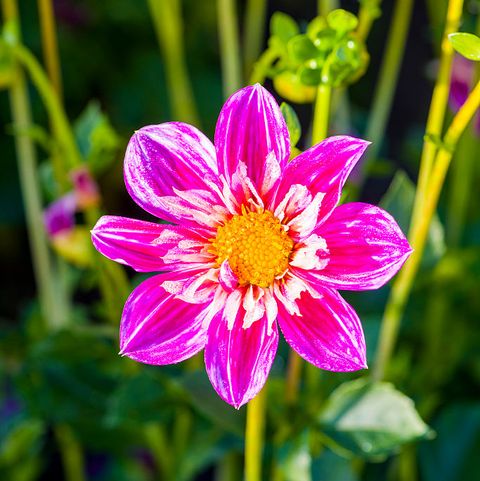 Welcome
 to 
You 
To 
Attend
the
Digital
Class
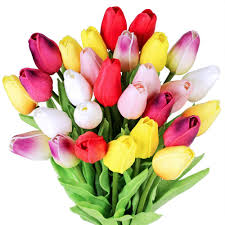 Identity
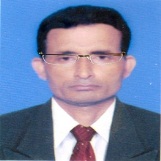 Manik Chandra Majumder
               Senior Teacher 
             Gazirhat High School
                      Senbag, Noakhali. 
              Contact No: 01717155169
                   Email: manikmajumder01@gmail.com
Class : Nine -Ten
  Subject : English Grammar
      Time : 50 Minutes 
       Date : 00/00/2021
Look at the chart.
Can you guess what they are?
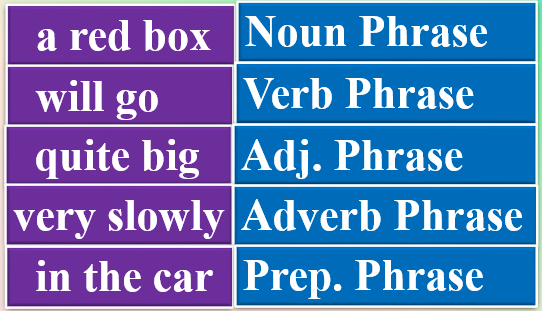 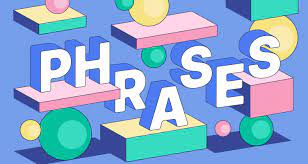 Our today’s topic is….
Phrases and its classification
Learning  Outcomes
After the end of the lesson, student  will be able to—
  define Phrases, 
  identify the parts of a Phrases,
  separate phrases parts in a sentence,
  talk about classification of clause,
  make sentences using phrases.
What is Phrase?
A Phrase is a group of words which has no Subject and Verb.  For example -
I saw a singing girl.
Take care of your health.
This pen is unique.
Note: 
           Phrase does not take any Subject.
           Any finite verb
           A Phrase functions as a parts of speech
Note: Observe the above three sentences. We can see some coloured words-"a singing girl, your health, this pen.” These words are Phrases. Because these words have no Subject and Verb.
Noun  phrase
A noun phrase is a group of words locate as Noun position. Follow the Structure of making Adjective phrase-
Article +Adjective+ Noun
Example- A coloured picture reflects much.
Example-They looked at the ugly girl.
Structure-1
Example- He is a man of letters.
Structure-2
Noun + Preposition +Noun
Example- He repaired the broken leg of chair
Example- He is works day and night.
Noun + and/or +Noun
Structure-3
Example- Earning money or gaining knowledge is not equivalent.
Example-They need  pen  and pencil to draw the picture.
Next page----
Possessive /’s + Noun
Example- Speaker’s speech  creates an amazing environment.
Example- His drawing is truly  praiseworthy.
Structure-4
Example- He bought a leather bag.
Noun +Noun
Example-We missed the school bus.
Structure-5
To + V1 + Noun
Example-I want   to solve the sum.
Example-To speak English  fluently is very necessary.
Structure-6
Gerund (Verb+ing)+ Noun
Example-Making tea  is a very simple task .
Structure-7
Example-I like reading newspaper .
Adjective phrase
The adjective phrase is a group of words which modifies a noun or pronoun and locate at Adjective position.
Follow the Structure of making Adjective phrase-
Structure-1
Example- The boy is  good at Mathematics.
Adjective + Preposition + Noun
Example- Bangladesh  is  full of natural resources.
Example- I saw a man   of good manners.
Example- They rejected the proposal  with great sorrow.
Noun  + of/ with +Noun
Structure-2
Next page----
Example- The actor acting on the serial is very popular.
Structure-3
Example- The boy reading in class five is orphan.
Present participle  (Verb+ing) + Preposition +Extension
Example- The girl dressed in yellow is my cousin.
Past participle  (Verb3) + Preposition +Extension
Example- The car damaged in  the accident has been repaired.
Structure-4
Example- It is a well-decorated house.
Adjective+ hyphen (-)+ Adjective +Noun
Example- He is a narrow-minded   person.
Structure-5
As/ so +adjective +as +Noun
Example- The man  is  as wise as ancient people.
Example- She is  as/so meritorious as her brother.
Structure-6
adjective +infinitive (to+V1) +Extension
Example- They are  able to help  the helpless
Example- It is  hard to solve the sum
Structure-7
Example- She is  as/so meritorious as her brother.
Verb Phrase
The verb phrase is a group of words that works like a verb.
Follow the Structure of making Verb phrase-
Auxiliary/ Modal verb + Principal /main verb
Structure-1
Example- They are  playing cricket.
Example- They can help me.
Adverbial Phrase
The adverbial phrase is a group of words which modifies a verb. It is used as an adverbial complement or adjunct in a clause.
Follow the Structure of making Adverbial phrase-
Intransitive verb +Preposition + article+ adjective +Noun
Example –They came all on a sudden.
Example -Usain Bolt runs at a great speed.
Structure-1
Example –At present I am very busy.
Example –Once upon a time  I met a traveller.
Adverb of time +-------
Structure-2
Example –He lives  in a small cottage.
Adverb of place +-------
Structure-3
Prepositional Phrase
The preposition phrase is a word  which  is used with nouns , pronouns & gerunds to link them grammatically with other words in the clause.
Follow the Structure of making Prepositional Phrase-
Example –He is dancing  on the stage.
Example –I found my lost pen  in the playground.
Preposition + Noun / Noun Phrase
Structure-1
Structure-2
Example –He is addicted to playing cards.
Example –He is fond  of listening western music.
Preposition + verb +ing
Structure-3
Example –You should not meet me at  late night.
Preposition + place/time/cause
Example –Spread the balls  on the  floor.
Conjunctional Phrase
A conjunctional phrase works as a conjunction in the sentence that makes links with words, phrase and clause.
Example: As soon as we  got in, he went out.
 We have to work hard so that we can win the next match.
 I will attend the ceremony provided that you come.
Some conjunctional phrases are : as soon as/no sooner had//as well as/as far as/ either---or/ neither---nor/ both—and/ not only—but also
Interjectional Phrase
An Interjectional phrase conducts the function of an interjection.
Example:
Hurray! We have won the tournament.
Alas! The man has died.
Wow! The movie was awesome.
Participle  phrase
The participle phrase is a non –finite verb which qualifies Adjective and functions as Adjective. There are  two participles in English- the present participle & the past participle.
Present participle
Example- Flowers blooming in my garden look beautiful.
                Farmers working in the fields are happy.
                Boys running in the street are players..
Past participle
Example-He is a learned man.
                 My uncle is a retired officer
Infinitive Phrase
The infinitive is the base form of a verb.
Example-I saw him to go there.
                 He came  to see me.
                 To tell a lie  a sin.
                  please allow me to go.
Evaluation
Find out the Phrases from the following sentences-
He lived a happy life.
She works too much carefully.
A colourful picture reflects much.
I saw a man of good manners.
I went there in time.
Rajshahi, from where I started my mission.
Home work
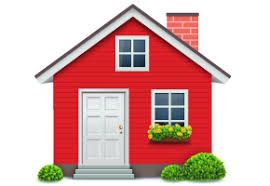 Write 10 sentence & separate the parts of different phrases.
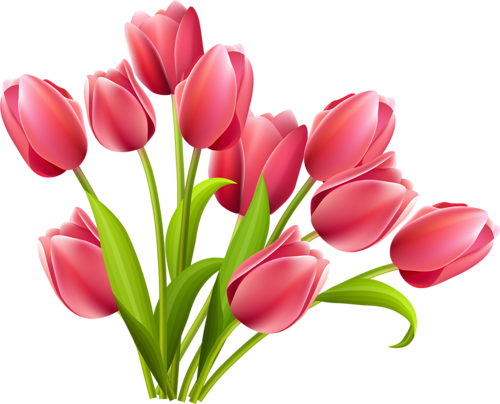 Good
Bye
For 
Today,
Thank you